Incident Management System
Pilot Project
Dean Lockett, Scientific Officer, Observing Systems Division, WMO

2nd WIGOS Workshop on
Quality Monitoring & Incident Management
Geneva, Switzerland, 15-17 December 2015
WMO; Observing and Information Systems Department
Content
Background on IMS pilot project
Progress
Where to now
Background on IMS pilot project
From 1st WIGOS Workshop on DQM & Incident Management:
Reporting and Fault (Incident) Management System:
Lodgement of QM reports
Email lists for automated & manual distribution of reports and fault notifications.
Web User Interface for access to reports
Database/tools for systemic fault analysis.
Stefan Klink to elaborate on requirements of the WIGOS IMS.
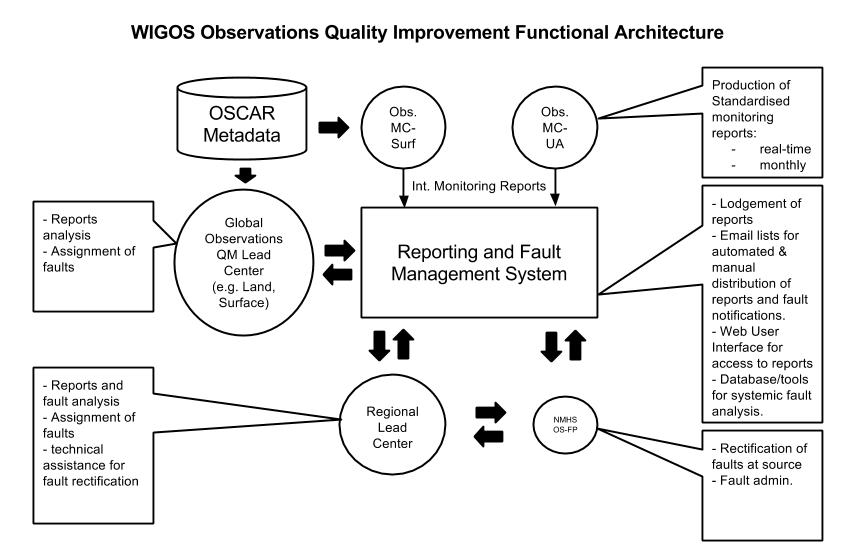 Background on IMS pilot project
From 1st WIGOS Workshop on DQM & Incident Management:
(ET-SBO to conduct) 2 regional pilot IMS in association with the NWP Quality Monitoring Pilot. The idea:
Test concept of a regional center receiving, analysing and acting on QM information (QM Pilot) in cooperation with several national centres;
IMS to be a devised and likely non-technical system
Use 2 regions in WMO Region I to test usefulness and requirements for developing countries.
Progress on IMS pilot project
Terms of reference were developed Q3 2015.
At ET-SBO Session 2, 5-8 October 2015:
Kenya agreed to participate in PP as PP Regional Lead Center
Suggested other participating countries:
ET-SBO would make a formal approach to the Kenya Meteorological Service to confirm
ET-SBO to approach other countries in the east Africa sub-region
ET-SBO would improve the formulation of the scope and requirements for the pilot project
Where to now?
Should the IMS Pilot Project go ahead?
Will expected outcomes be useful to developing the WIGOS DQMS?
Next steps?
Thank you for your attention
dlockett@wmo.int